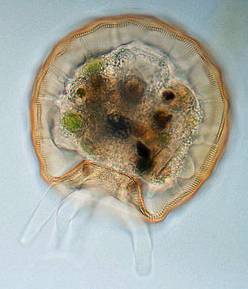 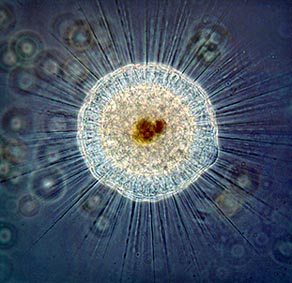 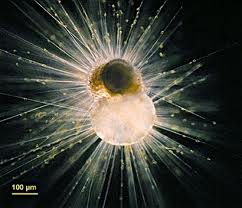 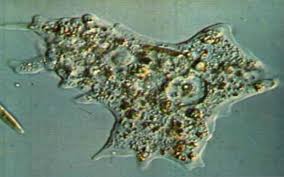 Curso de posgrado presencial teórico – práctico

“Tópicos en diversidad, ecofisiología y evolución de protistas”

Responsables: Dras. Visitación Conforti, y Angela Juárez 

Dpto. de Biodiversidad y Biología Experimental, FCEyN, UBA

7/8 al 12/8,  10-13hs. y 14-20 hs. 

Información: conforti@bg.fcen.uba.ar
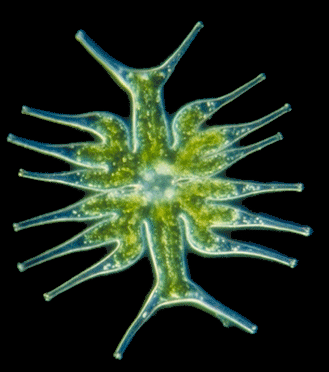 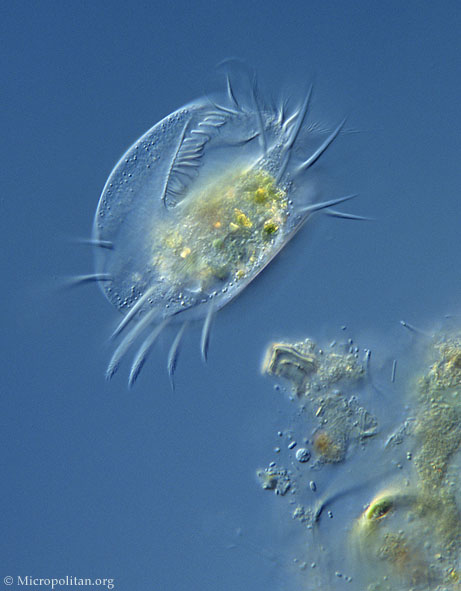 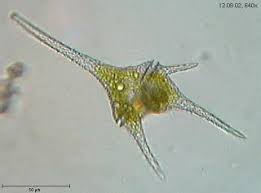 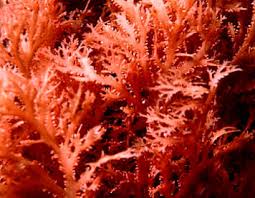 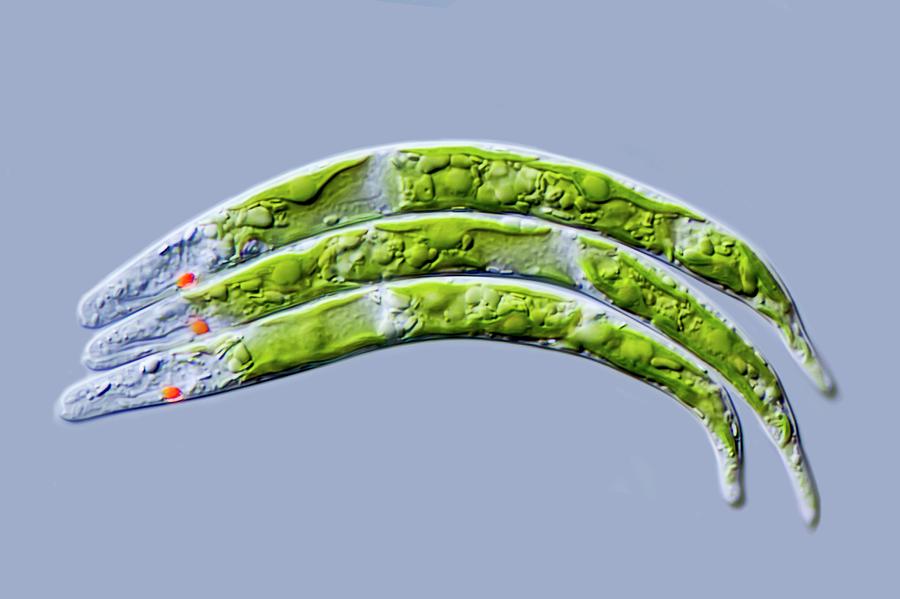 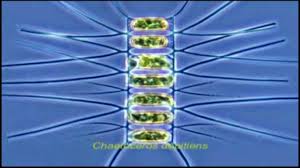 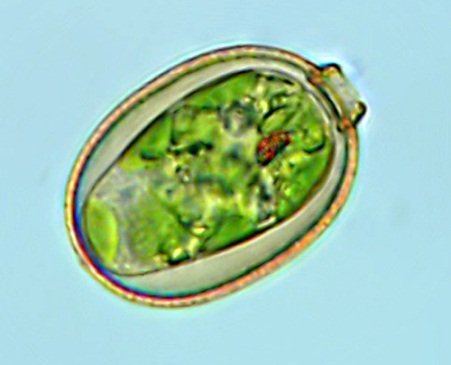 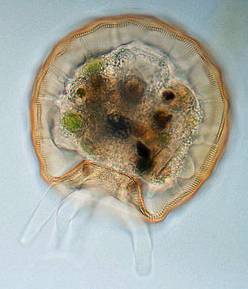 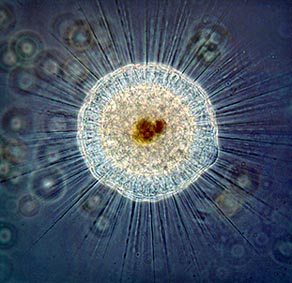 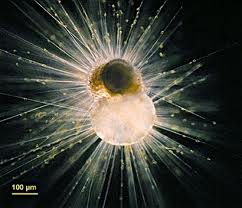 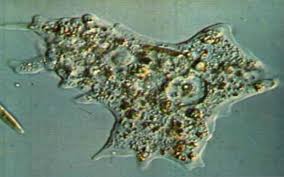 Contenidos mínimos de curso
- Morfología celular comparada de los protistas. - Análisis y observación de sus grupos más importantes.- Origen de los Protistas.
- Aspectos problemáticos de su taxonomía.  
 Particularidades de su división celular. Tipos de reproducción.  
 Tipos de locomoción y nutrición. 
 Ecología. Protistas indicadores de contaminación.
 Evolución. Filogenia. 
 Aplicaciones biotecnológicas de los protistas.
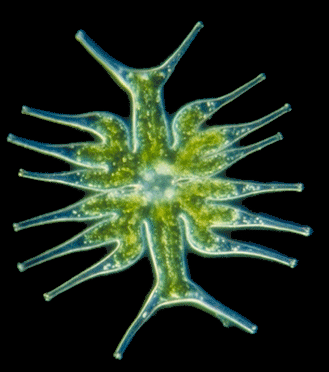 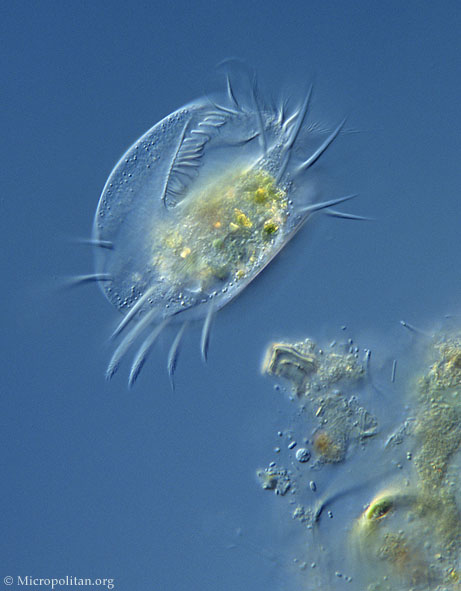 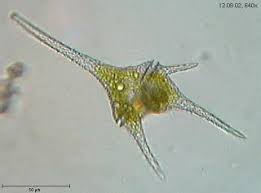 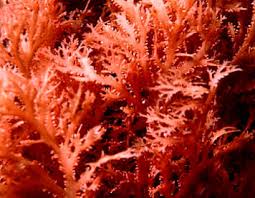 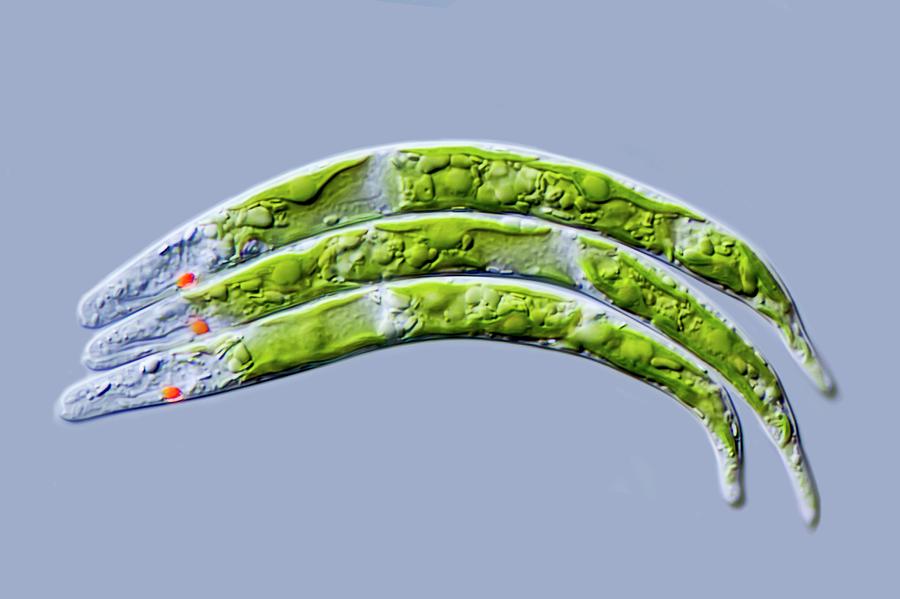 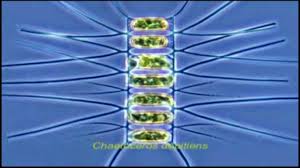 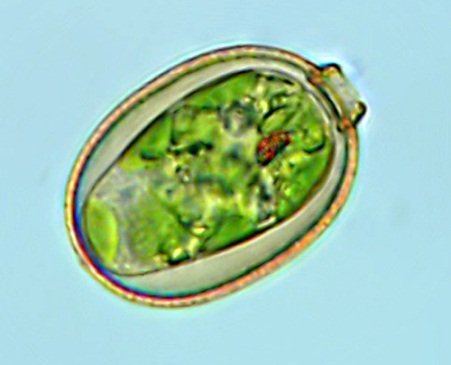